3D Game Programming3D Primitive
Ming-Te Chi
Department of Computer Science, 
National Chengchi University
[Speaker Notes: 2019]
Wolfenstein 3D 1992Doom 1993
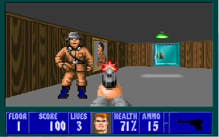 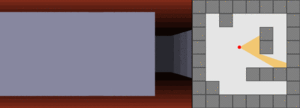 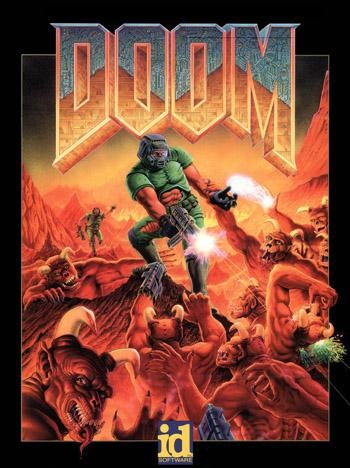 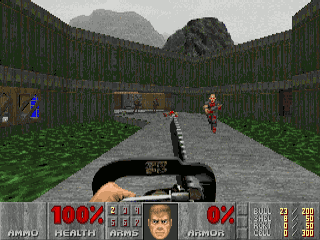 (Top) Wolfenstein 3D 



(Bottom) A landmark 1993 first-person shooter (FPS)video game by id Software.
[Speaker Notes: Video games with 2.5D graphics
透過圖片的不等向縮放去模擬出透視的效果，一般歸類到2.5D遊戲]
3D Graphics – evolution
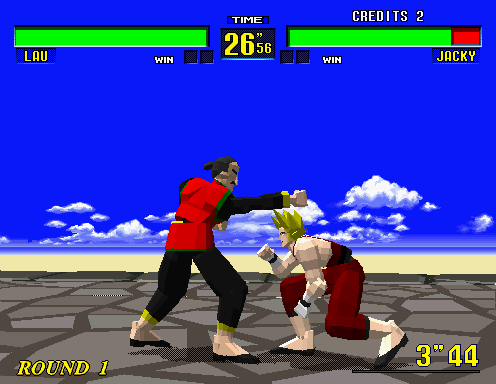 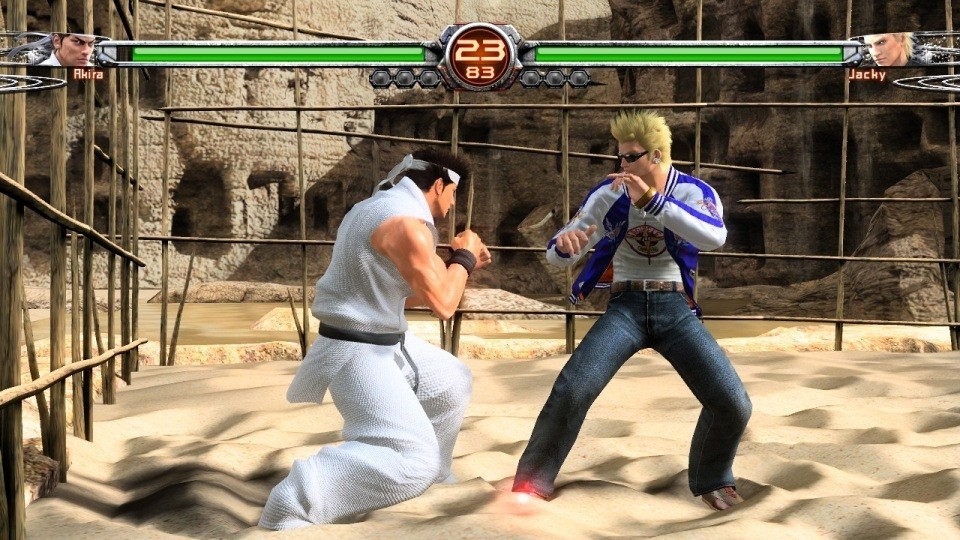 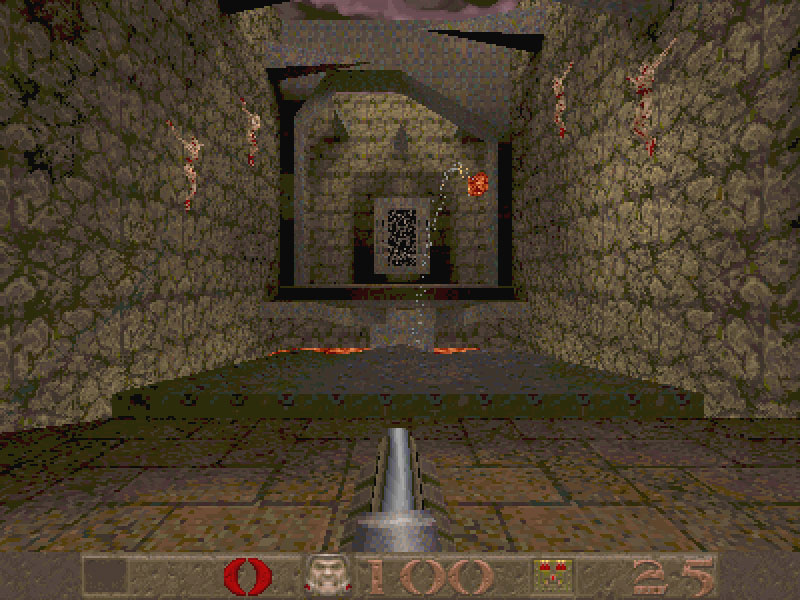 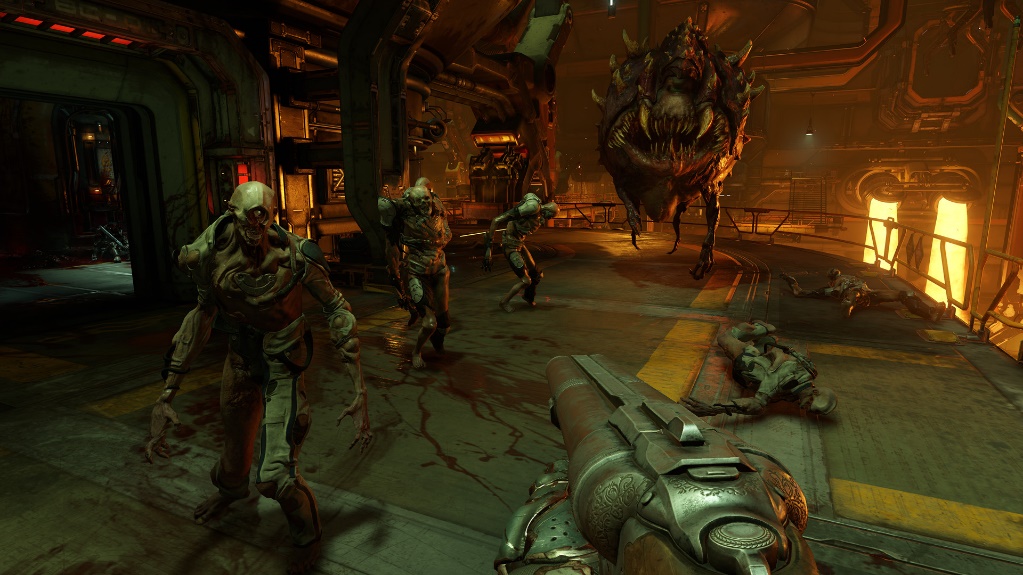 3D Graphics – evolution
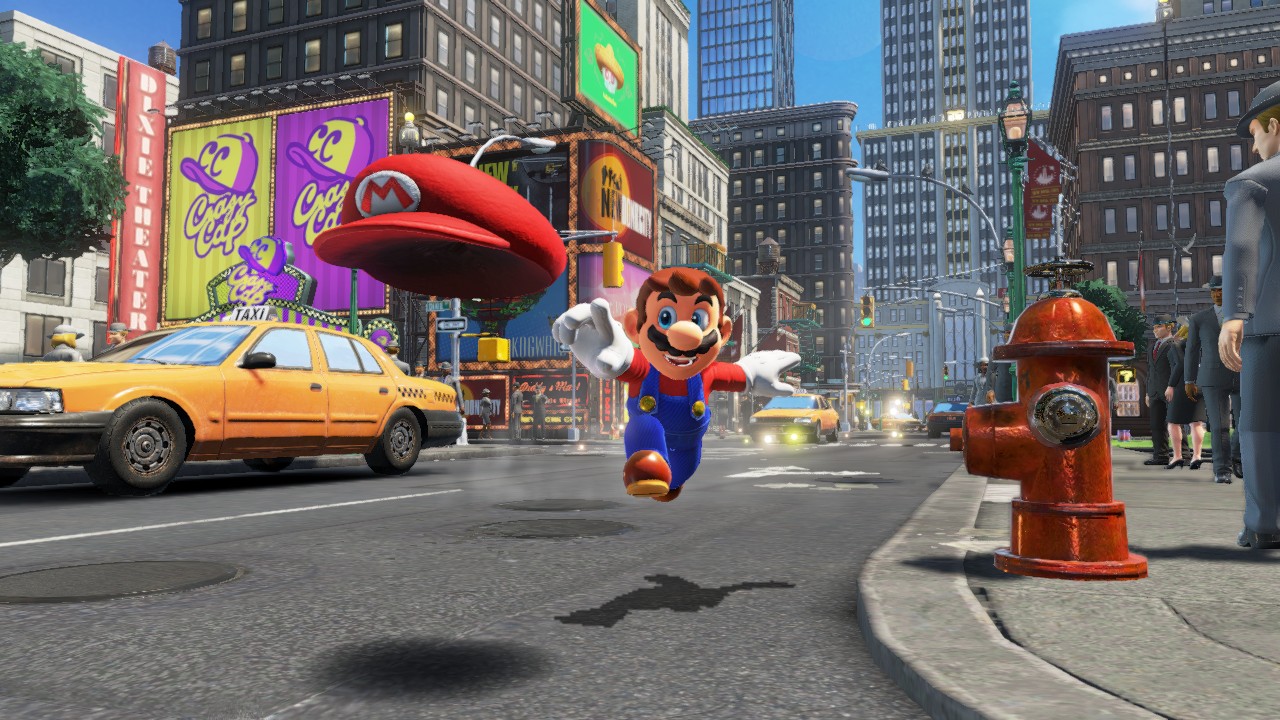 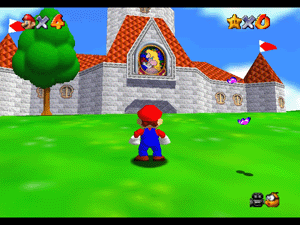 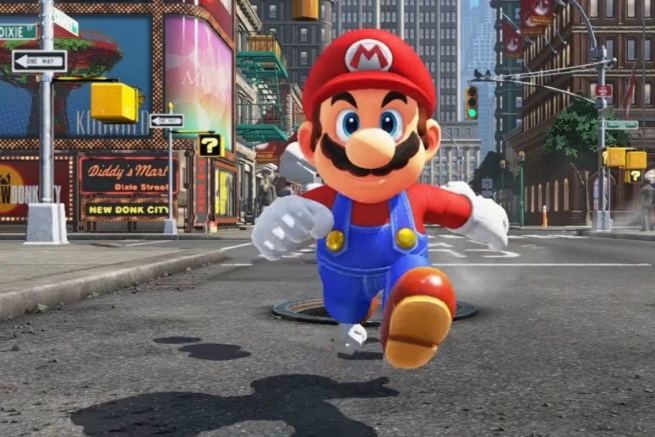 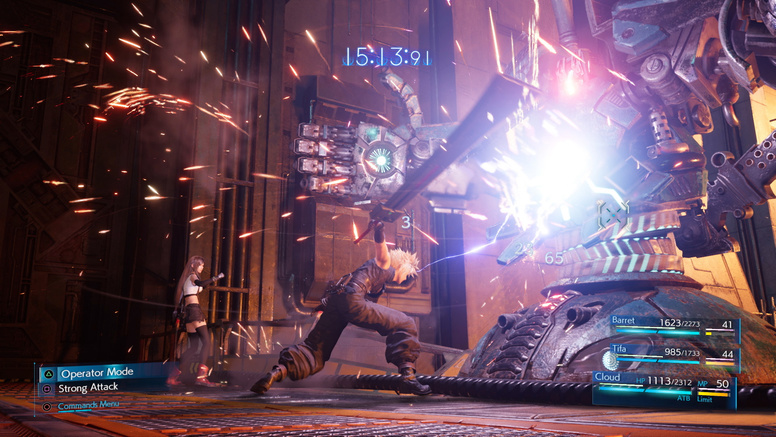 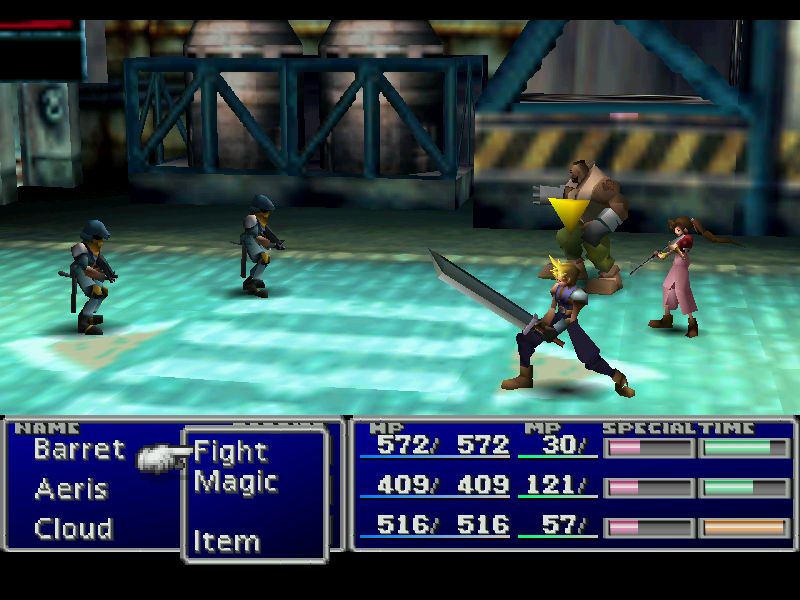 3D Graphics
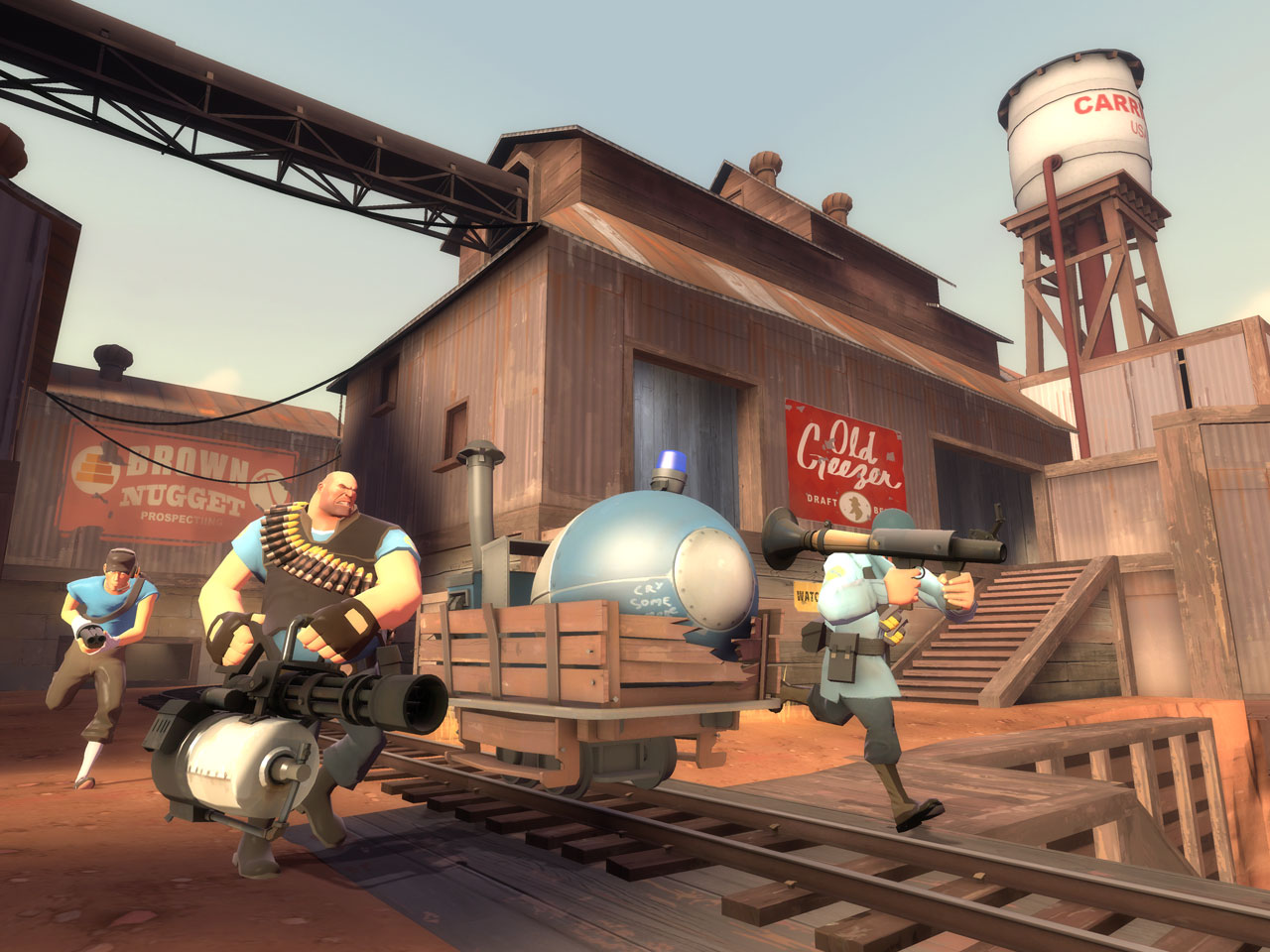 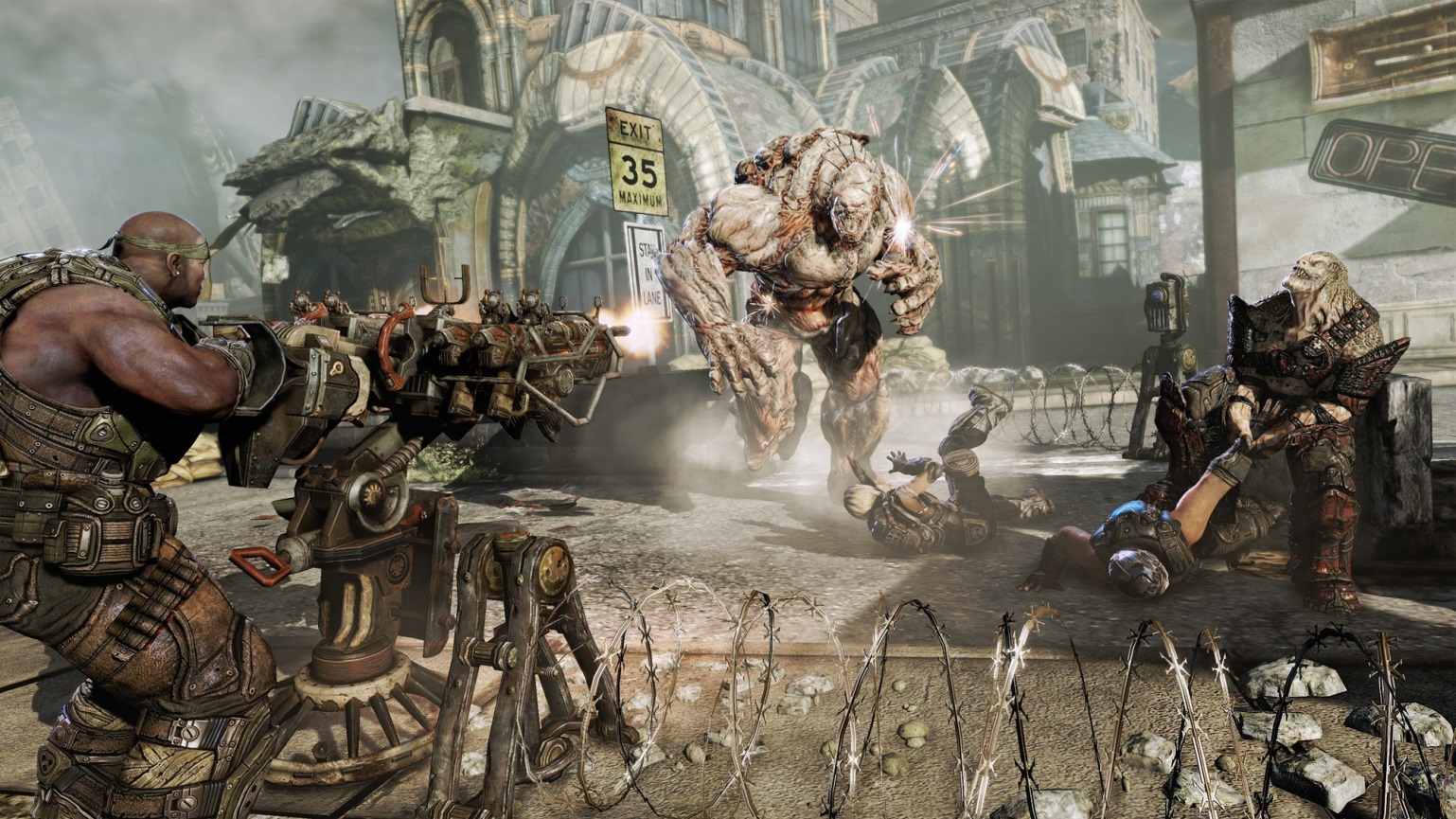 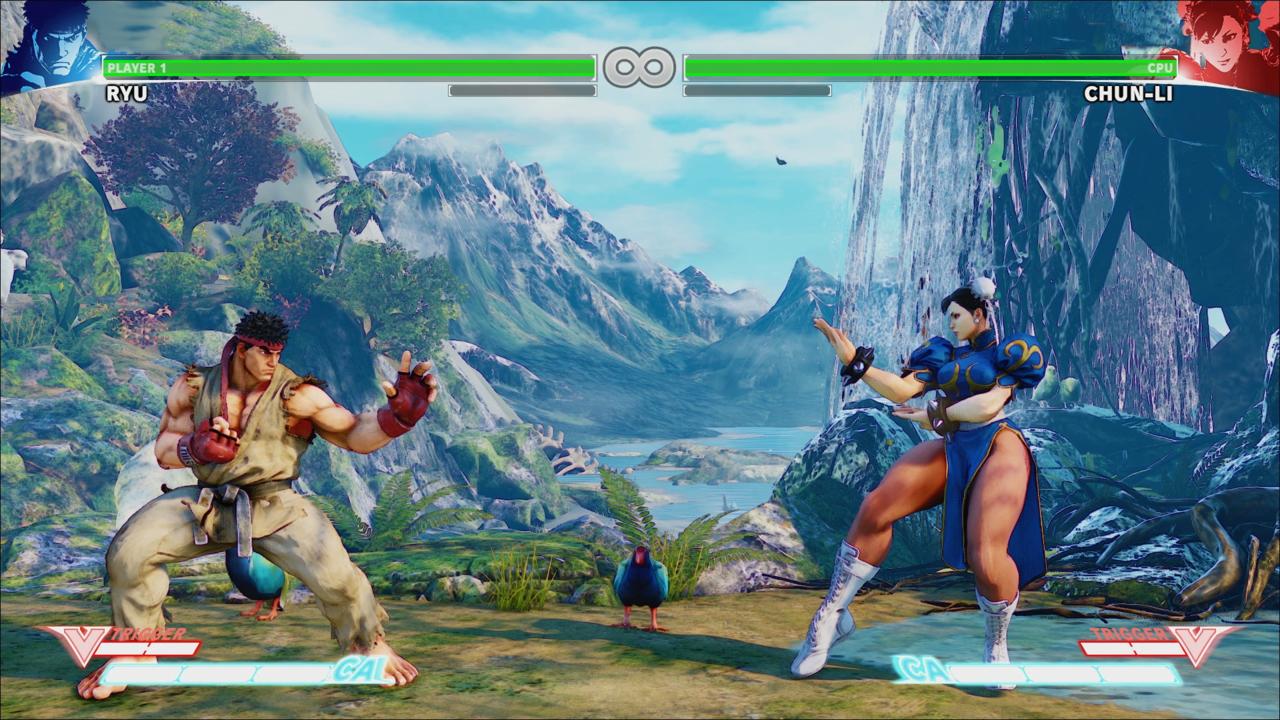 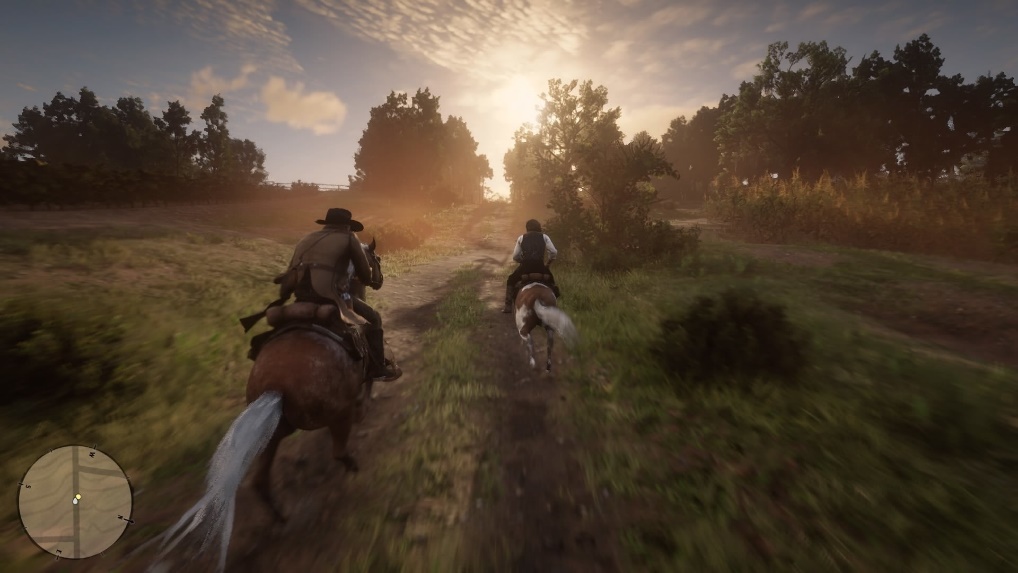 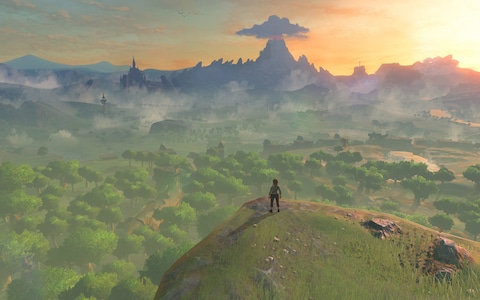 [Speaker Notes: http://www.epicgames.com/
http://www.youtube.com/watch?v=Ky-JUL0SDDs      littlebig planet 2]
Basic
Cartesian Plane
+y
(4, 3)
(0, 0)
+x
(-3, -2)
+z
[Speaker Notes: 對於物體位置，採用迪卡爾座標系統描述，以垂直正交的座標軸定義出每個頂點所在的座標位置(x, y)]
Coordinate Clipping
+y
(150, 100)
(75, 50)
(0, 0)
+x
(-75, -50)
[Speaker Notes: 對於3D空間的可視範圍，我們可以定義出所謂的Clipping空間，如紅色虛線框出的立方體
繪圖硬體可根據clipping空間，略過空間外的不可見的物件，用來加速]
2D Game world
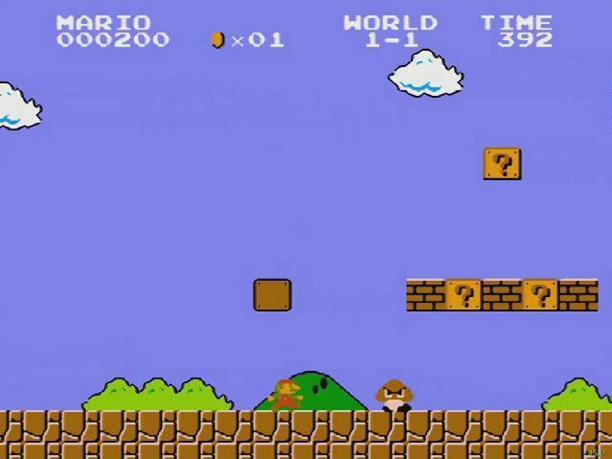 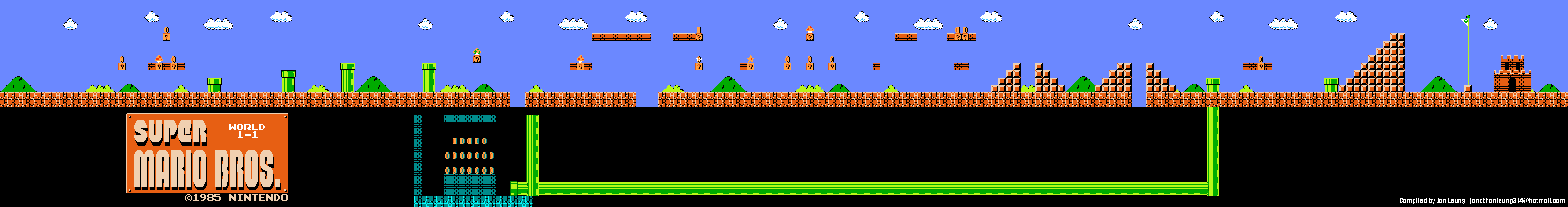 Super Mario Bros.   Nintendo
3D Game world
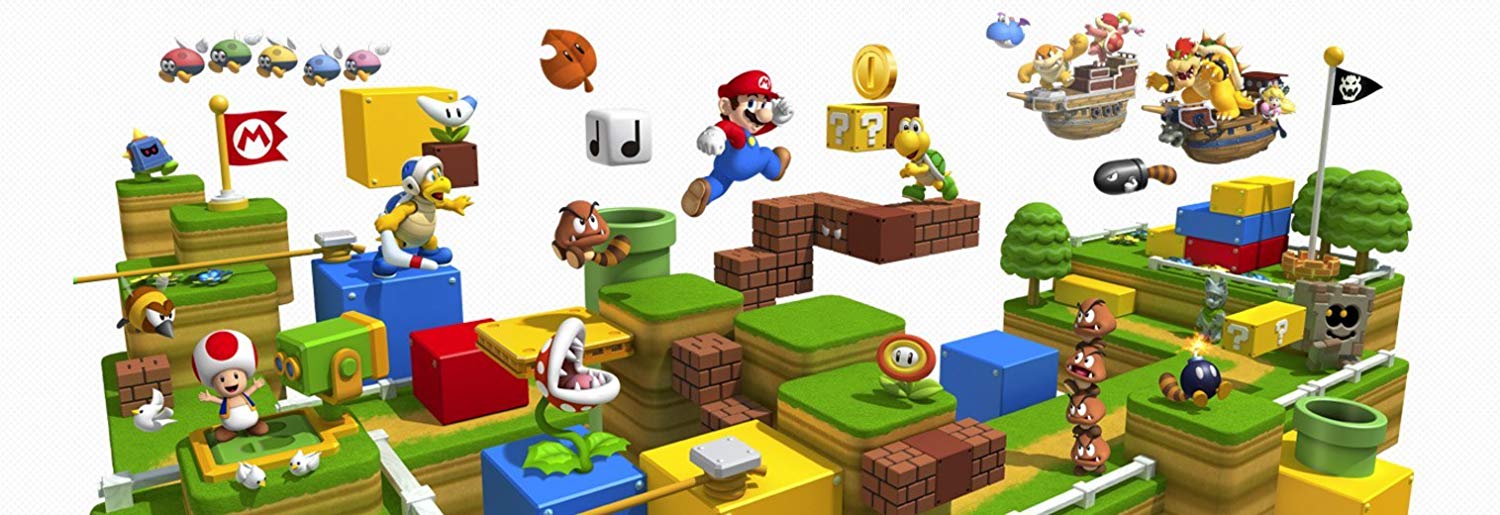 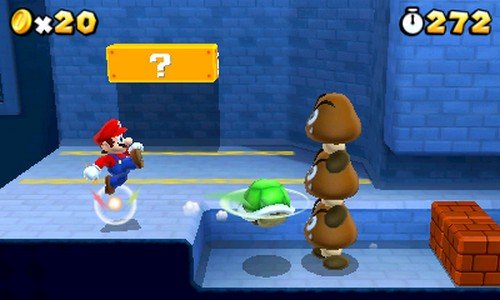 Super Mario 3D Land. Nintendo
[Speaker Notes: 3D的優勢自由度]
Projection (camera)
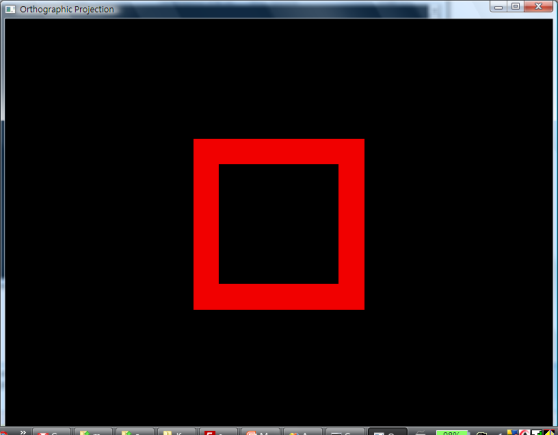 Getting 3D to 2D
Orthographic projections


Perspective projections
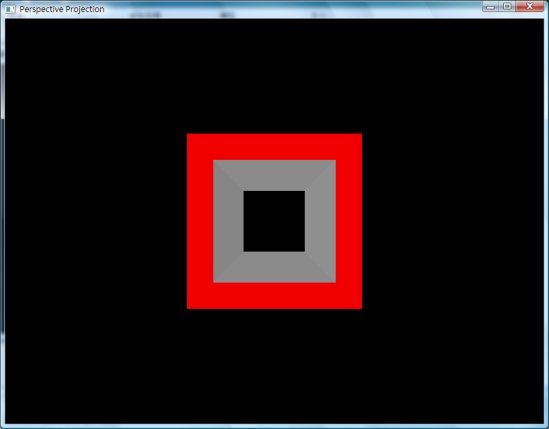 [Speaker Notes: 投影則是將3D物體從world space投影轉換到image space的過程，常用的有正交投影和透視投影

這幾個名詞，還會在05-Transformation和06-Projection做詳細的介紹]
Viewport (camera)
Mapping drawing coordinates to windows coordinates
+y
(0, 0)
+x
clipping space
Window space
[Speaker Notes: Viewport則是在螢幕(或視窗的顯示範圍)，設定一塊區域，與clipping space做對應
OpenGL中可以指定多個viewport轉換，使同一個視窗畫面呈現不同角度或不同場景的畫面]
Representing Visuals
3D objects
Mesh: geometry
Materials
Texture maps

Lighting

Shader
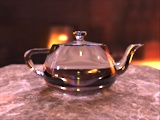 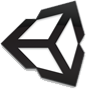 Start Unity in 3D
建立場景及基本物件
建立專案
新增或選擇要存放專案的資料夾→[Create]
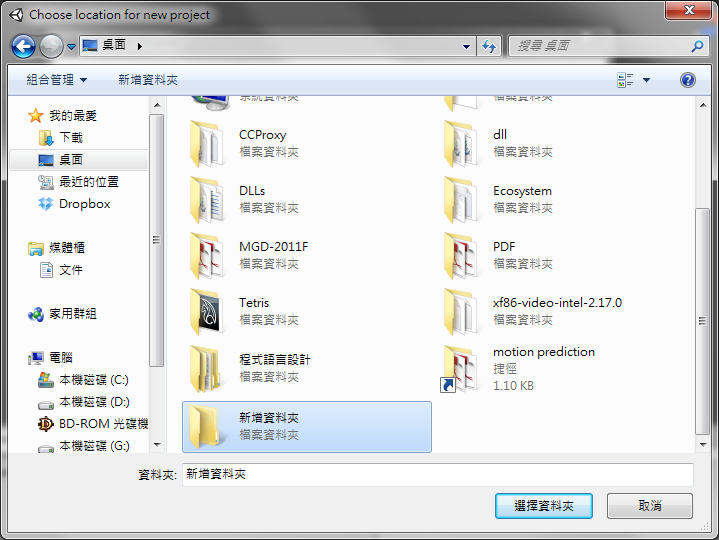 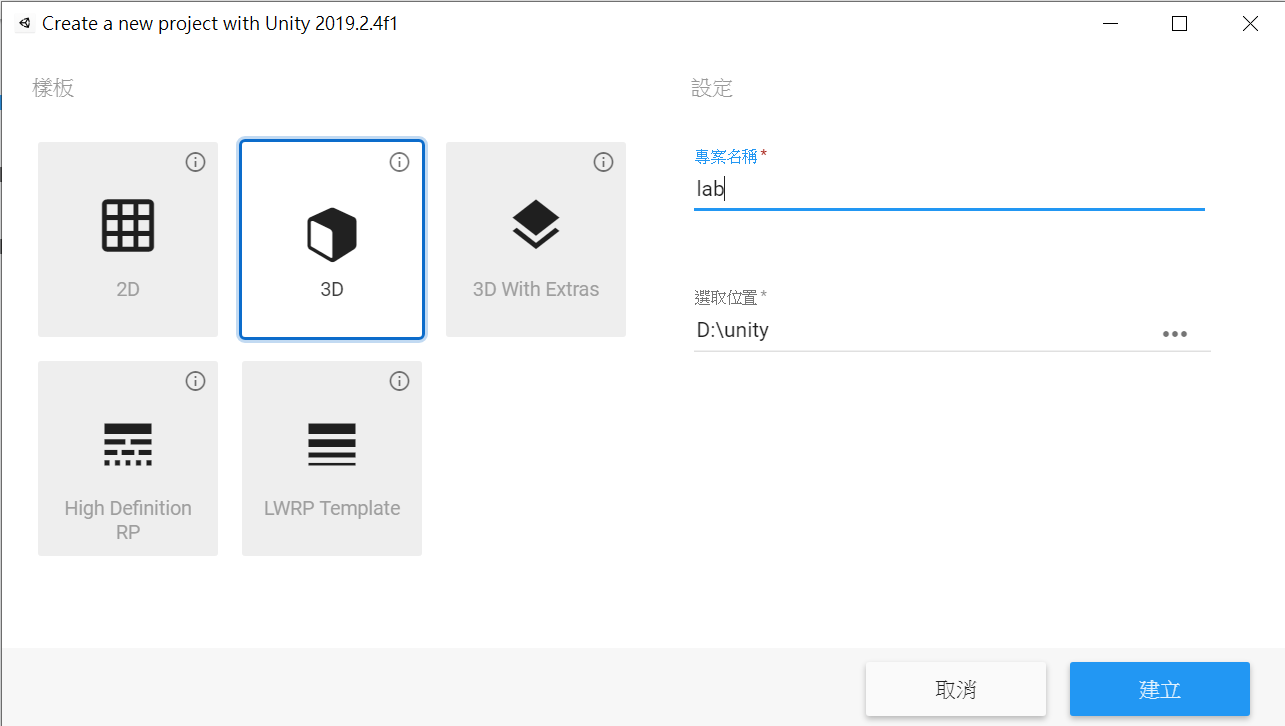 建立場景及基本物件
建立場景
選擇[File]→[New Scene]
之後可先儲存場景，[File]→[Save Scene]
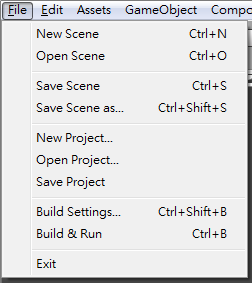 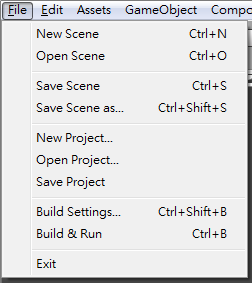 建立場景及基本物件
建立場景
通常場景內檔案會存放在專案目錄的Assets下
儲存完成後場景檔案會出現在Project畫面中
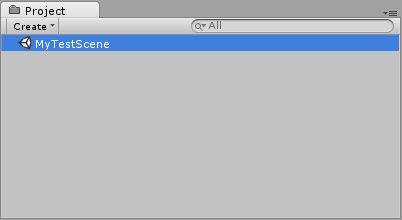 建立場景及基本物件
基本物件與材質
新增資料夾存放材質以方便管理
在Project畫面空白處[右鍵]→[Create]→[Folder]
可取名為Material
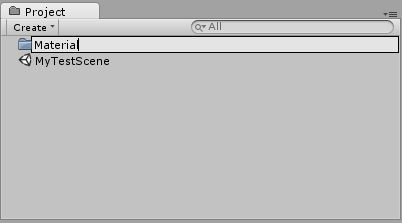 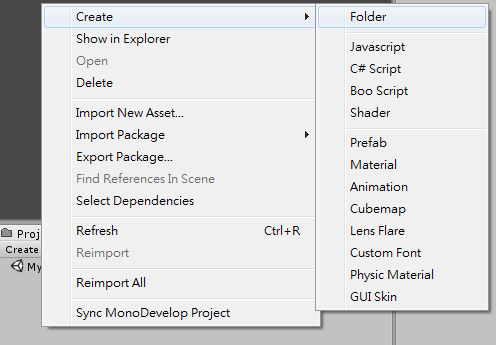 建立場景及基本物件
基本物件與材質
選擇左上角[GameObject]→[3D Object]→
[Cube](方體)
[Sphere](球體)
[Capsule](膠囊體)
[Cylinder](圓柱體)
[Plane](平面)
[Quad](單位長度的平面)
也可在[Hierarchy]畫面中
	按[Create]新增
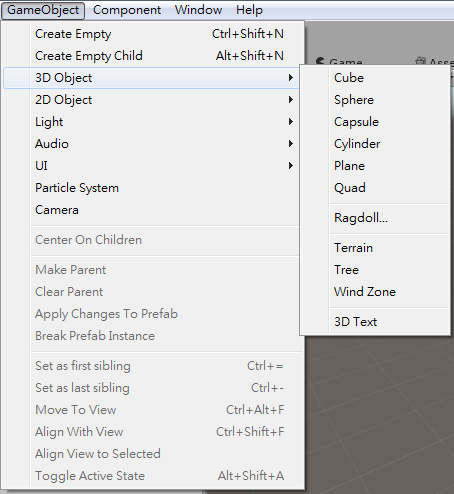 建立場景及基本物件
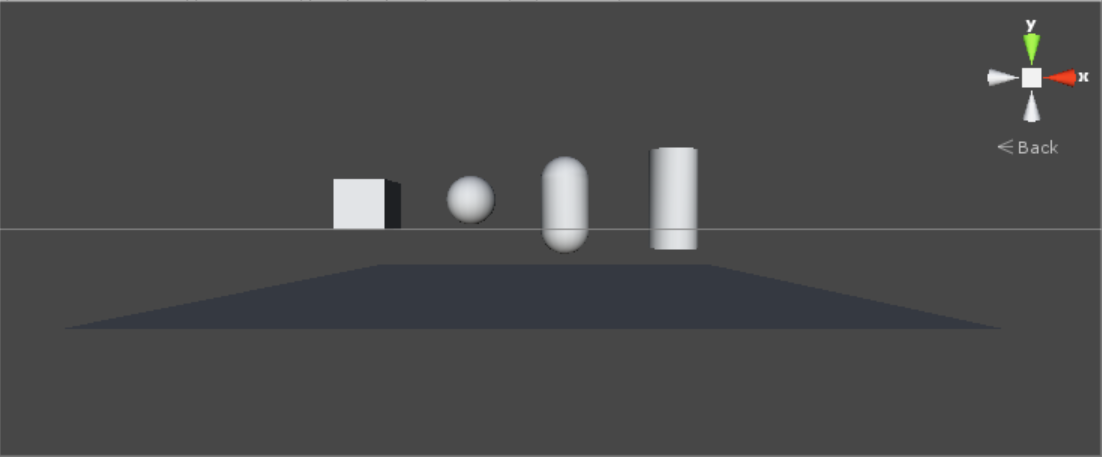 建立場景及基本物件
建立新材質，準備套用到物件上
在Project畫面中剛剛新增的資料夾上按[右鍵]→[Create]→[Material]
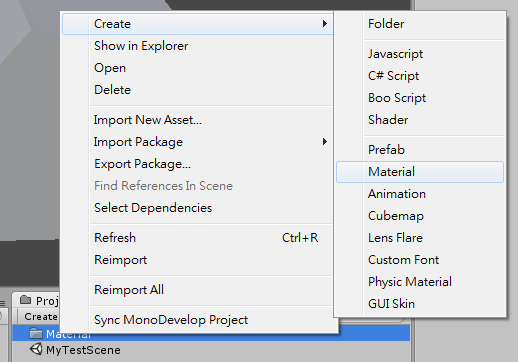 建立場景及基本物件
可在Inspector畫面中調整材質類型及顏色
Albedo: 反照率(顏色)
Emission: 在沒有燈光時仍發光

之後把材質拖到Hierarchy畫面
    的物件中，或直接拖到畫面中
    的物件，可直接套用材質
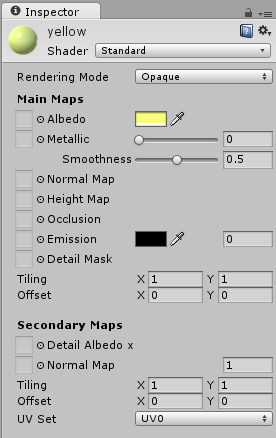 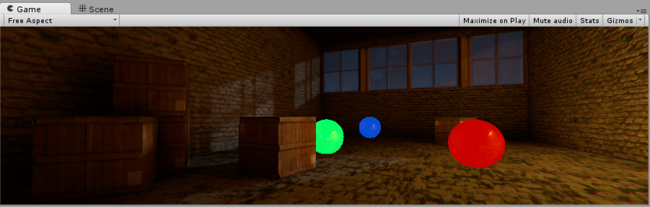 建立場景及基本物件
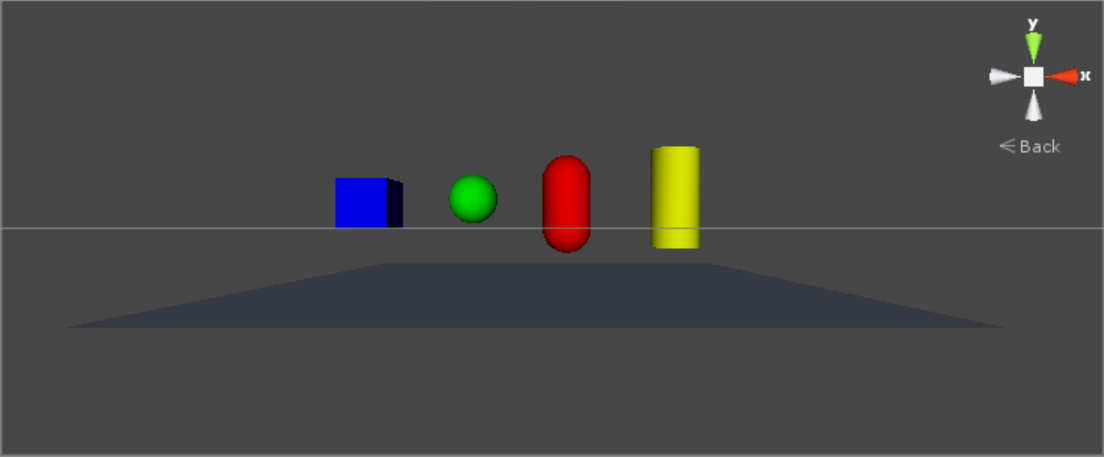 建立場景及基本物件
預設的地形材質圖可在Project視窗中[右鍵]
    →[Import Package]→[Environment]
	，之後按[Import]匯入
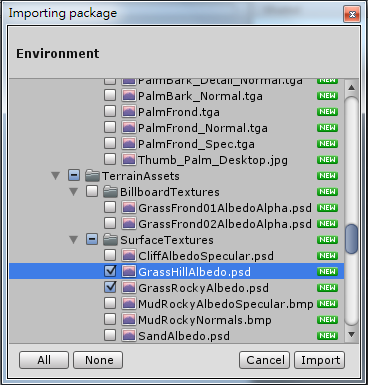 這次LAB只會用到這兩張其中一張!
建立場景及基本物件
點選灰[Albedo]左邊的圓圈可設定材質貼圖
可修改Tiling及Offset來設定材質
   圖的重複次數及貼圖起始位置
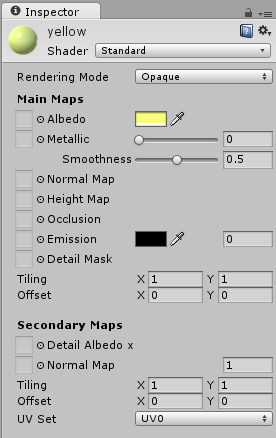 建立場景及基本物件
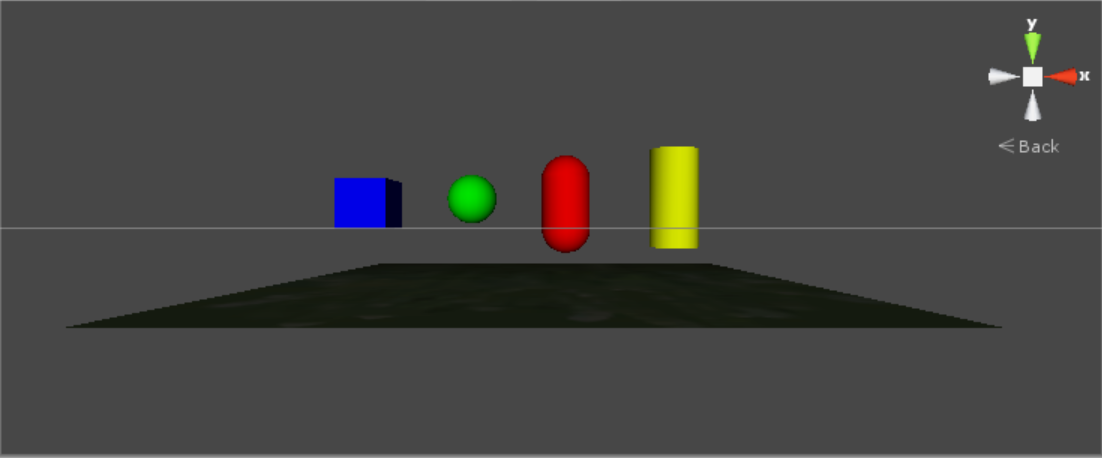 光源使用與設定
左上方[Game Object]→[Light]→
[Directional Light] (平行光)
[Point Light] (點光源)
[Spotlight] (聚光燈)
[Area light] (區域光)
點擊光源，可以移動、旋轉，Inspector   
     中可改變各項屬性
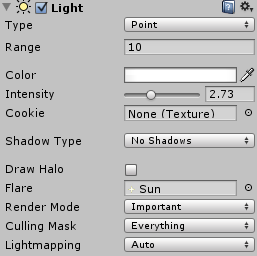 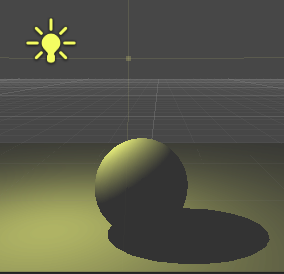 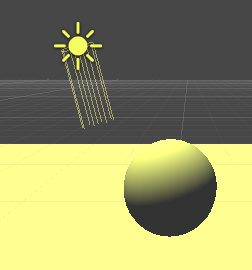 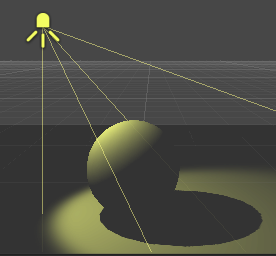 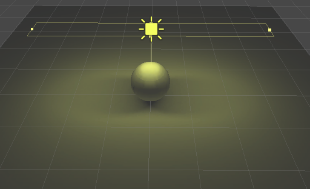 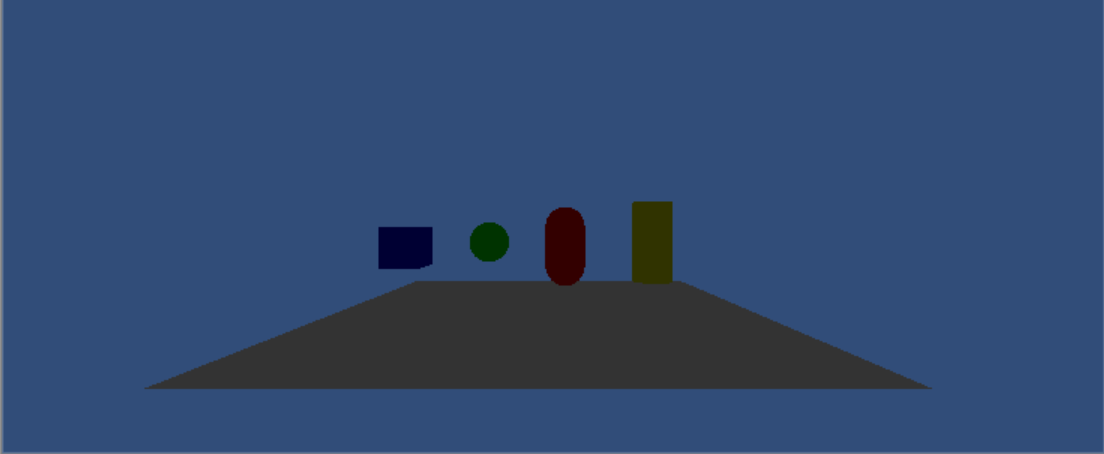 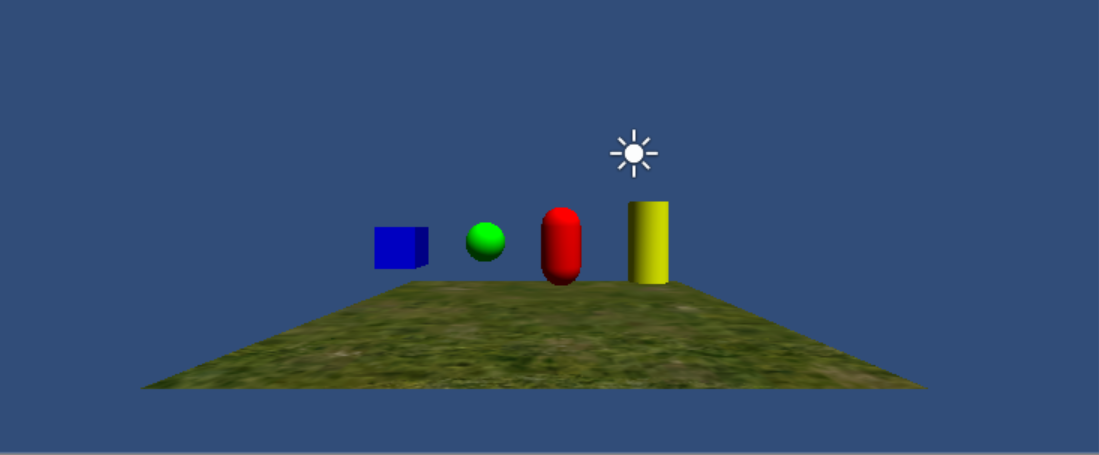 攝影機使用與設定
Main Camera: 遊戲預設視角
點擊場景中的攝影機，可顯示預覽畫面
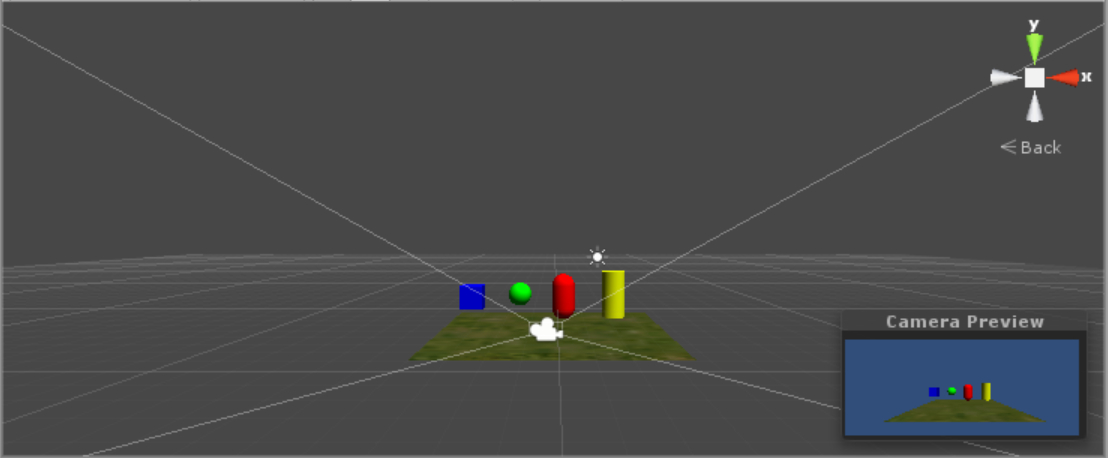 物理元件使用與設定
首先我們先選擇一個物件(立方體)，並從物理選單中，新增一個Rigidbody到所選的物件上
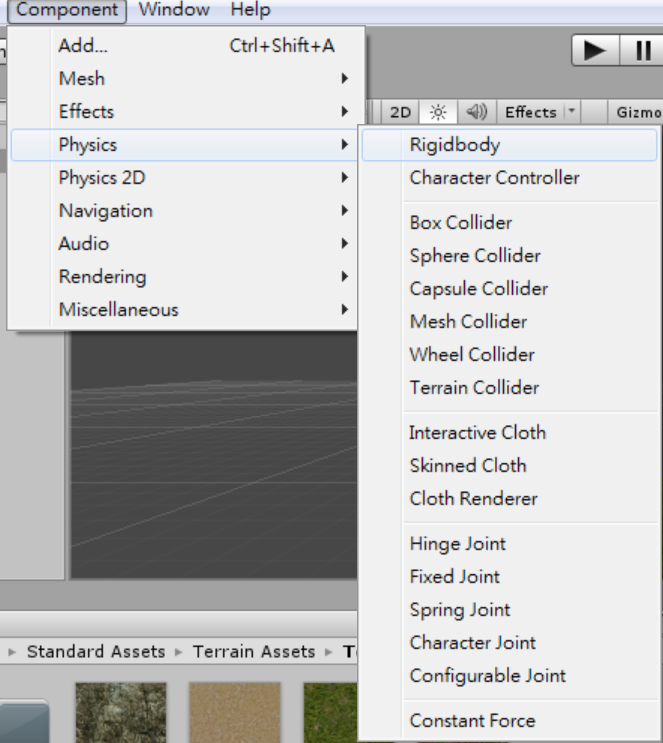 物理元件使用與設定
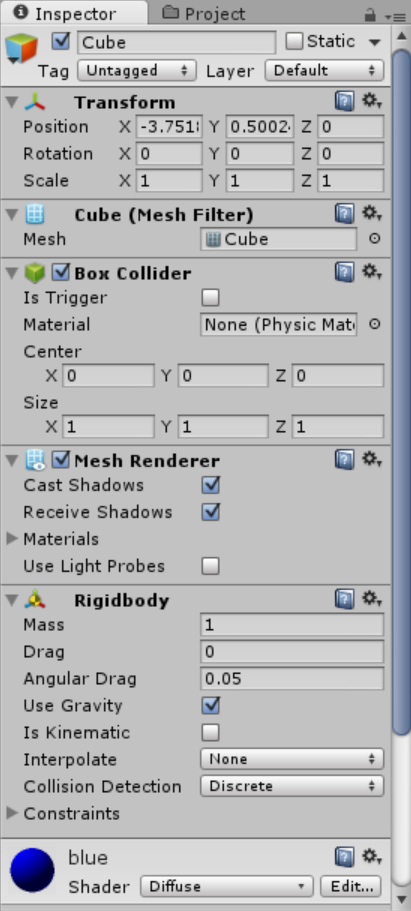 確認屬性欄中，剛體元件的重力參數(Use Gravity)是否已勾選。
勾選表示當遊戲開始時，該物體會受重力往下移動
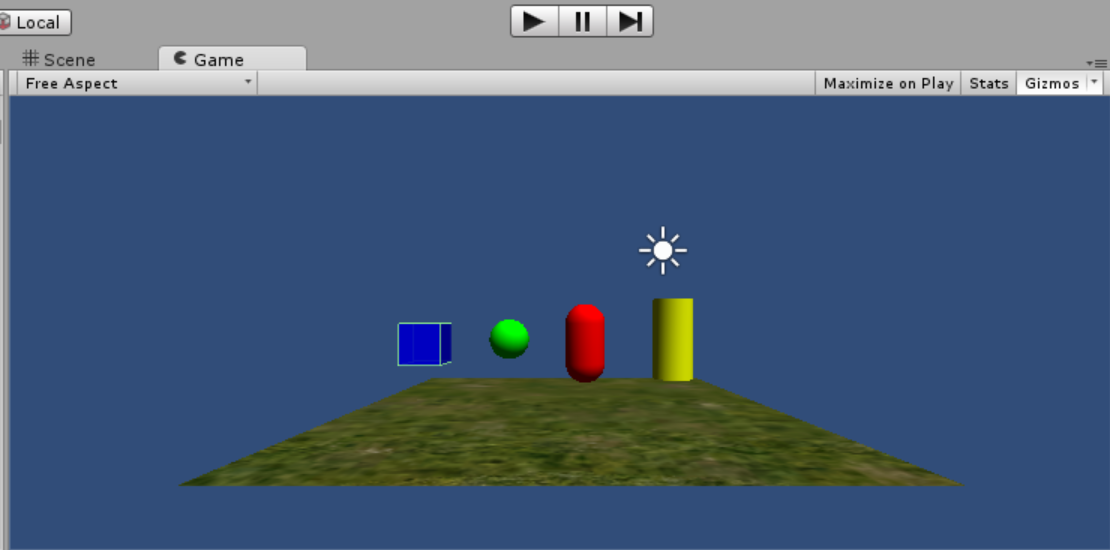 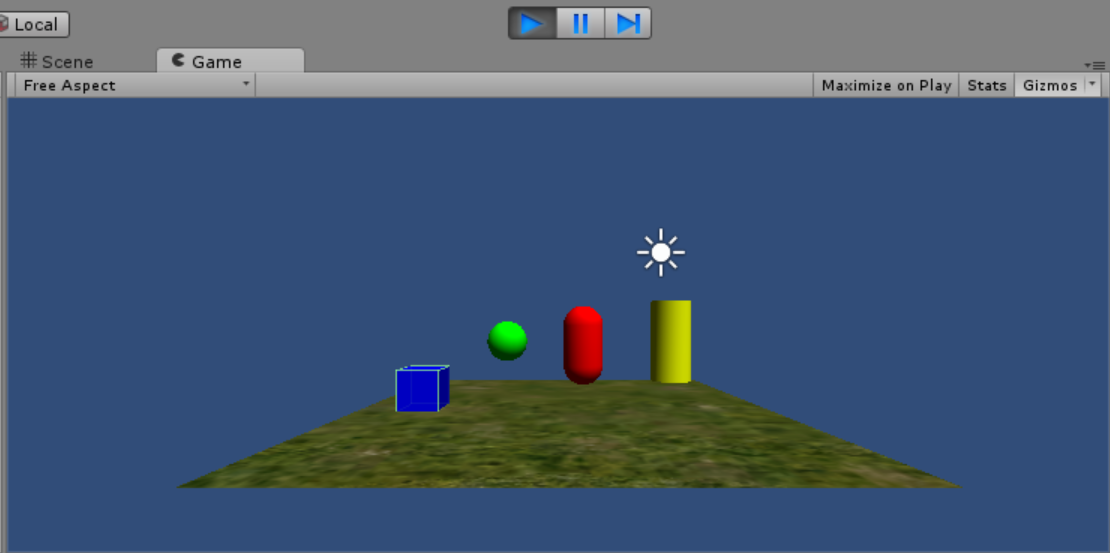 物理元件使用與設定-Physic material
Physics material
In Project tab, Create -> Physic Material
Bounceiness 越大反彈力越大
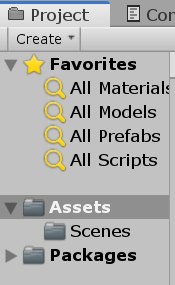 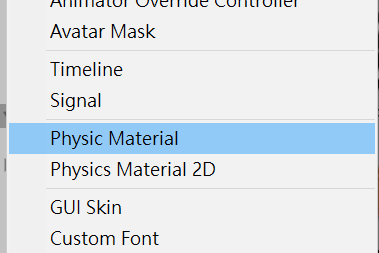 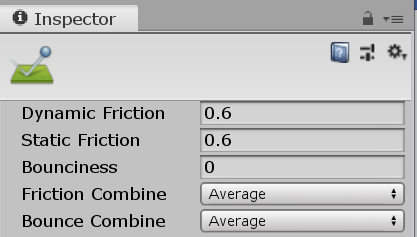 物理元件使用與設定
選取plane
新增物理材質於碰撞器中，選擇bouncy材質來測試
Plane不需要有rigidbody
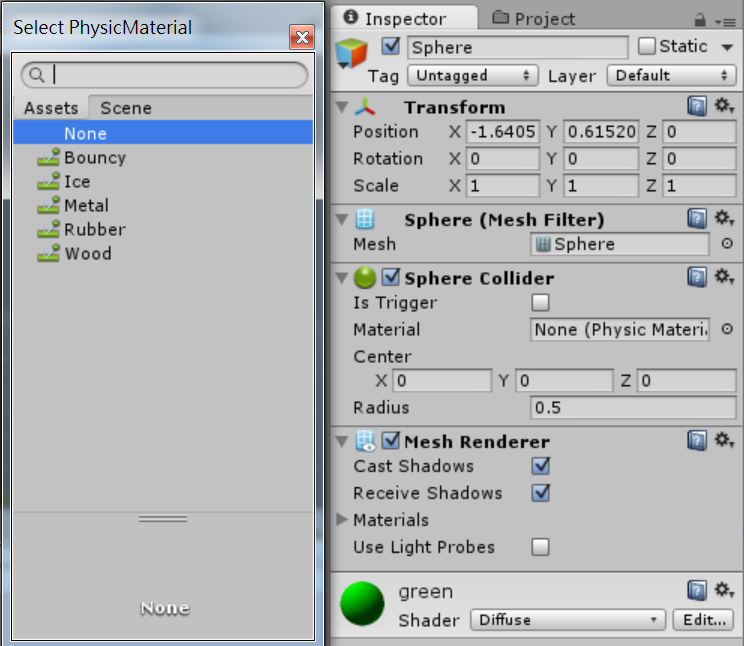 點這個圈圈
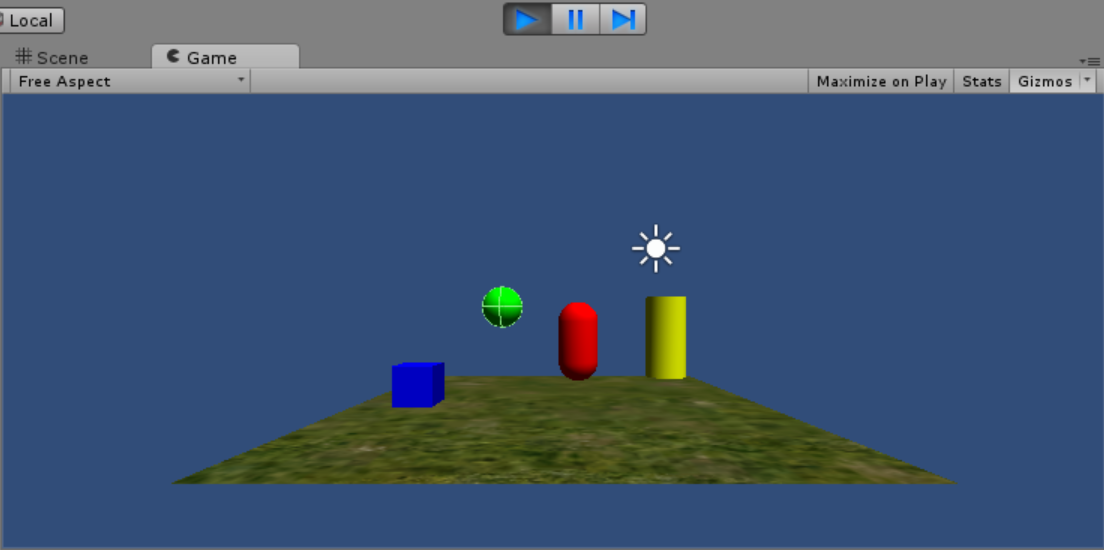 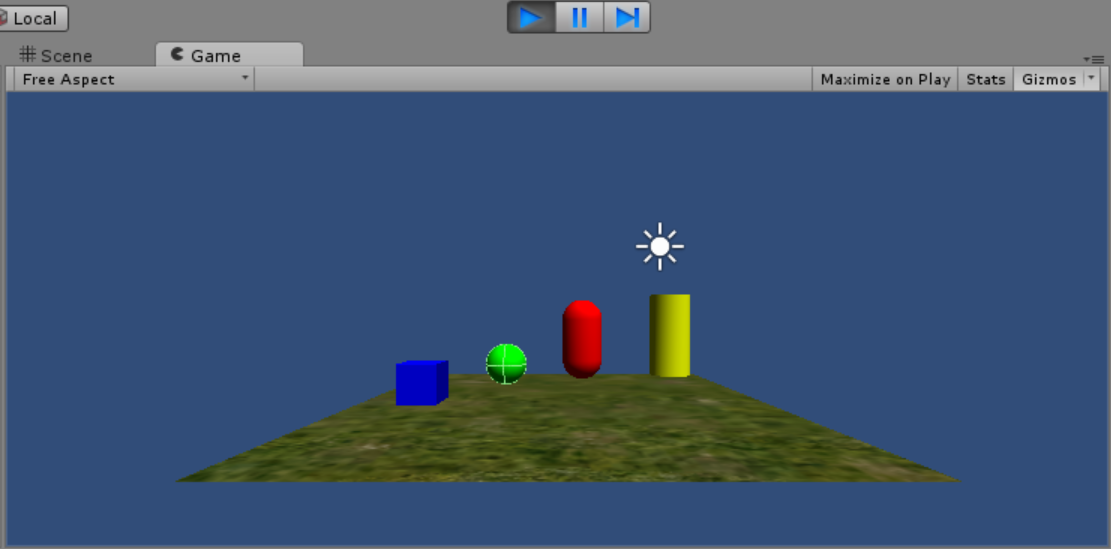 [Speaker Notes: 上面物體  需有rigidbody,  且use gravity
地板  不需有rigidbody

上下至少要有個gameobject  其mesh collider 的material設定bouncy]
Pipeline
參考資料
GPU Fundamentals:The Graphics Pipeline
CPU
GPU
Graphics State
Application
Transform
Rasterizer
Shade
VideoMemory(Textures)
Vertices(3D)
Xformed,LitVertices(2D)
Fragments(pre-pixels)
Finalpixels(Color, Depth)
Render-to-texture
A simplified graphics pipeline
Note that pipe widths vary
Many caches, FIFOs, and so on not shown
Pipeline
CPU
GPU
Graphics State
Application
VertexProcessor
Rasterizer
PixelProcessor
VideoMemory(Textures)
Vertices(3D)
Xformed,LitVertices(2D)
Fragments(pre-pixels)
Finalpixels(Color, Depth)
Render-to-texture
Programmable vertex processor!
Programmable pixel processor!
GPU Pipeline: Transform
Vertex Processor (multiple operate in parallel)
Transform from “world space” to “image space”
Compute per-vertex lighting
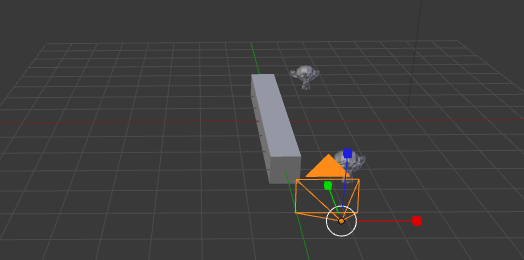 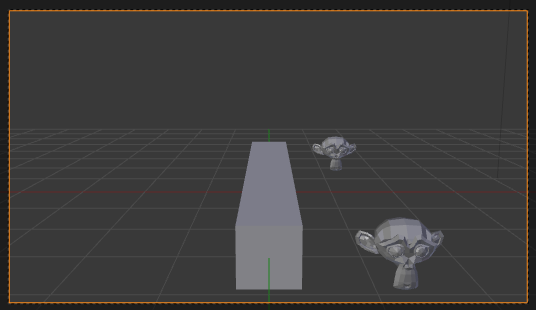 World space
Image space
[Speaker Notes: 整個繪圖的流程，由物體的頂點描述之後，第一步就是將物體由世界座標投影到影像空間，
也就是要計算一個3D空間的頂點投影到影像平面的位置

這個過程也可以涵蓋各種有關於頂點的轉換，譬如說每個頂點的光影效果]
GPU Pipeline: Rasterizer
Rasterizer
Convert geometric rep. (vertex) to image rep. (fragment)
Fragment = image fragment
Pixel + associated data: color, depth, stencil, etc.
Interpolate per-vertex quantities across pixels
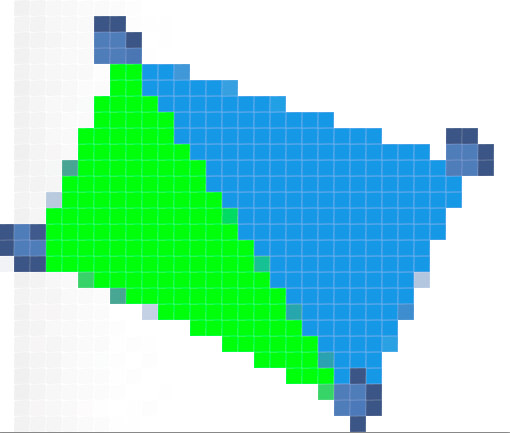 pixels
vertex
Geometry primitive
[Speaker Notes: Rasterizer 柵格化：主要是將幾何的描述轉換成像素的描述
一個三角形可以由三個頂點定義，當經過幾何轉換後，三個頂點在影像空間的位置就確定，配合影像空間的解析度
我們可以從這個三角形所涵蓋的像素範圍給標示出來。]
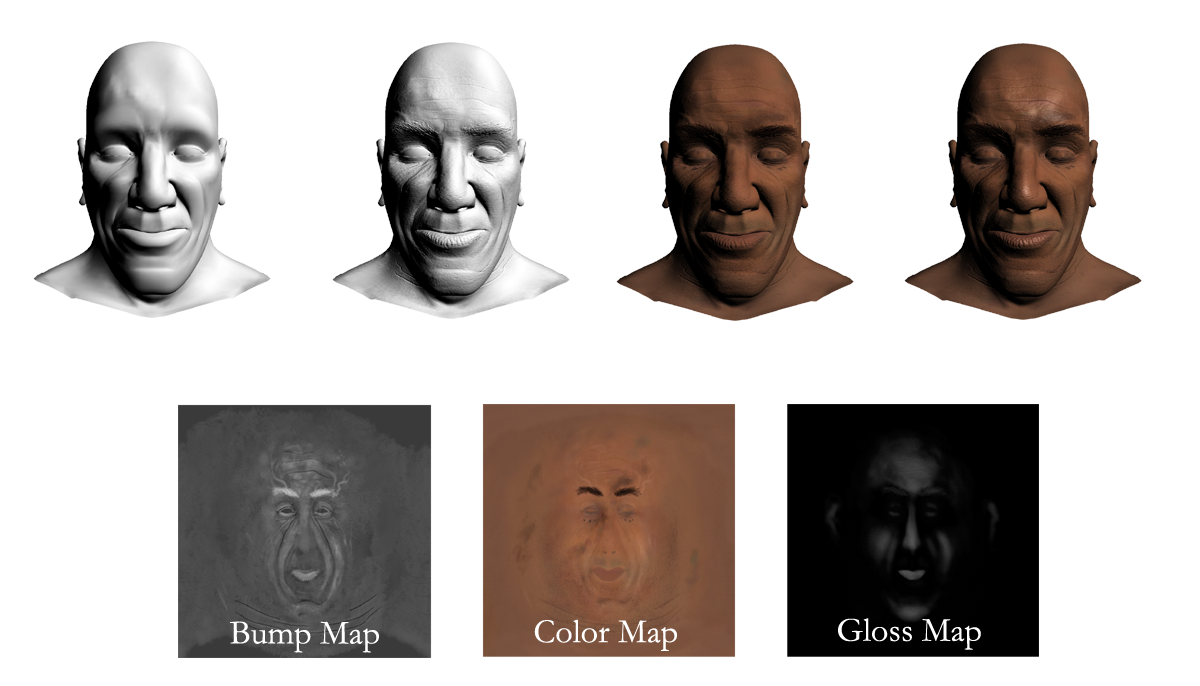 GPU Pipeline: Shade
Fragment Processors (multiple in parallel)
Compute a color for each pixel
Optionally read colors from textures (images)
Image from nvidia slide
[Speaker Notes: Fragment 通常指的就是在寫入至framebuffer的像素前的狀態，
在這一步前還可以經過種種不同的處理，通常包含計算像素的顏色，或更進一步經由貼圖的對應設定顏色

如下圖呈現現代遊戲常用的貼圖，透過這三種不同的貼圖，可以更正確地呈現直實的質感]
OpenGL
做為參考資訊  上課不會講到
Outline
OpenGL
Primitives  
Immediate mode (4rd Ch3) 
Vertex processing and Drawing (6th ch7)

Fragment Processing and Buffers
[Speaker Notes: 介紹OpenGL在繪製3D形狀的基本元素

以及各種不同buffer的功用]
Primitives
GL_LINES
GL_POLYGON
GL_LINE_STRIP
GL_LINE_LOOP
GL_POINTS
GL_TRIANGLES
GL_QUADS
GL_TRIANGLE_FAN
GL_TRIANGLE_STRIP
GL_QUAD_STRIP
OpenGL Geometric Primitives
All geometric primitives are specified by vertices
[Speaker Notes: OpenGL中，3D幾何物體均以頂點做為基礎
一維的物體 點: 以一個頂點標示其位置
二維的物體 線，以兩個以上的頂點表示出線段
三維的表面，可以三個頂點決定出一個三角面，或四個頂點表示個四角面，或多邊形
另外，也可串接多個同樣幾何物體的strip表示法]
Immediate mode
OpenGL 1.X, 2.X
glBegin(GLenum  mode);
	…
	glVertex3f(…);
	…
	…
glEnd();
Points
glBegin(GL_POINTS);

	z = -50.0f;
	for(angle = 0.0f; angle <= (2.0f*GL_PI)*3.0f; angle += 0.1f)
		{
		x = 50.0f*sin(angle);
		y = 50.0f*cos(angle);
	
		// Specify the point and move the Z value up a little	
		glVertex3f(x, y, z);
		z += 0.5f;
		}

	glEnd(); // Done drawing points
[Speaker Notes: 描述下頁的螺旋形狀的點集合]
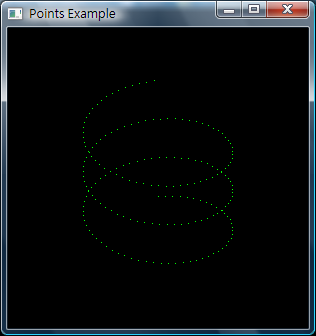 PointSize
// Specify the point size before the primitive is specified
	glPointSize(curSize);

	// Draw the point
	glBegin(GL_POINTS);
		glVertex3f(x, y, z);
	glEnd();
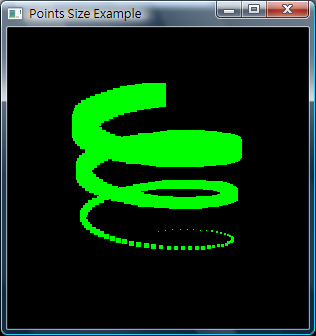 [Speaker Notes: glPointSize 可設定後續繪點指令   點的大小]
Line
glBegin(GL_LINES);

	z = 0.0f;
	for(angle = 0.0f; angle <= GL_PI; angle += (GL_PI / 20.0f)) {
		// Top half of the circle
		x = 50.0f*sin(angle);
		y = 50.0f*cos(angle);
		glVertex3f(x, y, z);

		// Bottom half of the circle
		x = 50.0f*sin(angle+GL_PI);
		y = 50.0f*cos(angle+GL_PI);
		glVertex3f(x, y, z);	
	}
	// Done drawing points
	glEnd();
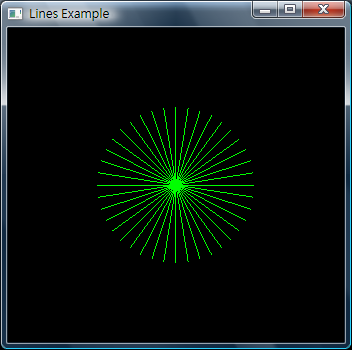 [Speaker Notes: 藉由改變glBegin()中的primitive，會決定glBegin()和glEnd()間的頂點所構成的形狀]
LINE_STRIP
glBegin(GL_LINE_STRIP);
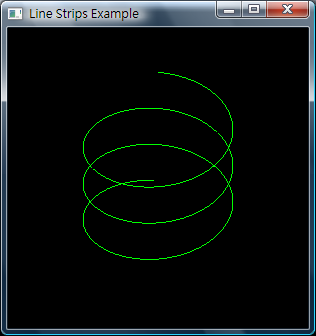 LineWidth
glLineWidth(fCurrSize);

// Draw the line
glBegin(GL_LINES);
	glVertex2f(-80.0f, y);
	glVertex2f(80.0f, y);	
glEnd();
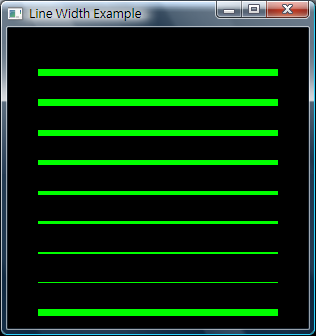 LineStipple
GLushort pattern = 0x5555;	// Stipple pattern

glLineStipple(factor,pattern);

// Draw the line
glBegin(GL_LINES);
	glVertex2f(-80.0f, y);
	glVertex2f(80.0f, y);	
glEnd();
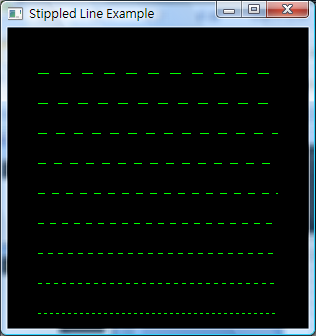 [Speaker Notes: 可透過bitmask設定繪出直線的pattern，藉以繪製虛線]
GL_TRIANGLES
GL_TRIANGLE_FAN
GL_TRIANGLE_STRIP
Triangle
4
float v[9][3];
glBegin(GL_TRANGLES);
   glVertex3fv(v[0]);
   glVertex3fv(v[1]);
	glVertex3fv(v[2]);
	…
glEnd();
0
3
5
1
2
2
1
3
4
0
5
1
0
3
2
4
5
7
6
[Speaker Notes: 為了函式呼叫的次數(每描述一個頂點需要一次glVertex()呼叫)，有不同的繪製三角形的primitive型別
基本的GL_TRIANGLES   三個三個一數
GL_TRIANGLE_FAN  針對像傘形或圓錐的部份， (1, n+1, n+2)為一個三角形，如圖頂點(1, 2, 3)為一個三角形  (1, 3, 4)為另一個三角形，
GL_TRIANGLE_STRIP 適合長條的幾何形狀  對於奇數三角形為(n, n+1, n+2)，對於偶數三角數圖為(n+1, n, n+2) 
如圖頂點(0, 1, 2)為第一個三角形  (2, 1, 3)為第二個三角形 …]
Winding
By default, front face is defined by CCW( CounterClockwise Winding )



Winding change
glFrontFace(GL_CW); // clockwise winding
0
1
2
[Speaker Notes: 頂點的順序也決定了三角形的正反面
預設以右手座標系統，將右手四指順著頂點的順序擺放，姆指向上的方向就指出正面所在

另外，可用glFrontFace(GL_CW);  or glFrontFace(GL_CCW); 改變正面和頂點順序關係]
glBegin(GL_TRIANGLE_FAN);

	// Pinnacle of cone is shared vertex for fan, moved up Z axis   to produce a cone instead of a circle
	glVertex3f(0.0f, 0.0f, 75.0f);
	
	// Loop around in a circle and specify even points along the circle
	// as the vertices of the triangle fan
	for(angle = 0.0f; angle < (2.0f*GL_PI); angle += (GL_PI/8.0f))
		{
		// Calculate x and y position of the next vertex
		x = 50.0f*sin(angle);
		y = 50.0f*cos(angle);
	
		// Specify the next vertex for the triangle fan
		glVertex2f(x, y);
		}

	// Done drawing fan for cone
	glEnd();
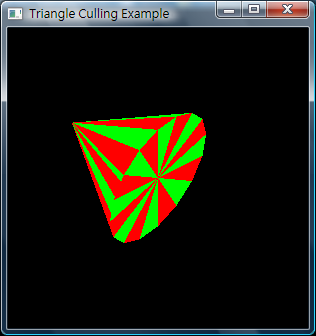 Hidden Surface Remove
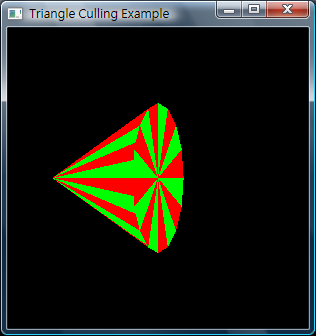 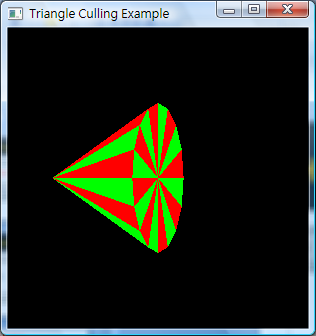 Without hidden surface remove
glEnable(GL_DEPTH_TEST);
[Speaker Notes: 箭頭處指出未打開深度測試，繪圖結果不正確處，可和右圖做比較

繪圖的結果是依據指令的先後，先畫的會被後畫的蓋住
如果沒有使用隱藏面遮蔽，就有可能在某些角度，繪製的結果就不對，如左圖顏色就對不起來，右圖顏色就對得正好]
Polygon Construction Rules
All polygon must be planar.
The polygon’s edge must not intersect, and the polygon must be convex.
Convex polygon
Non-Convex polygon
Polygon
Non-Convex polygon (Concave)
Must be composited by multi-triangle
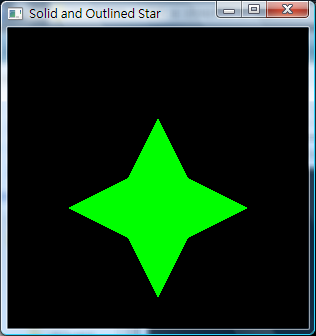 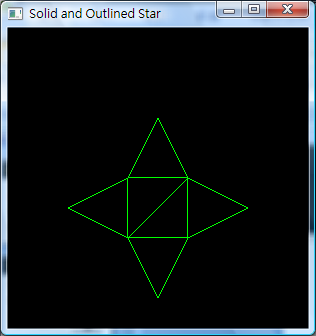 Render Primitivein Modern OpenGL
Application
Client side
GPU
Server side
Vertex Arrays
void glVertexPointer(GLint  size,  GLenum  type,  GLsizei  stride,  const GLvoid *  pointer);
define an array of vertex data

void glDrawArrays(GLenum  mode,  GLint  first,  GLsizei  count);
render primitives from array data
[Speaker Notes: deprecated in opengl 3.1]
Vertex Arrays- example
const int SMALL_STAR=100;
Glfloat vSmallStars[SMALL_STAR*2];  //(x,y)
//assign position into vSmallStars
…

glEnableClientState(GL_VERTEX_ARRAY);
glVertexPointer(2, GL_FLOAT, 0, vSmallStars);
glDrawArrays(GL_POINTS, 0, SMALL_STAR);
[Speaker Notes: 接下來還有vertex buffer object]
Vertex Array Object (VAO)
OpenGL 3.0
WebGL
OpenGL ES
In modern OpenGL, VAO with VBO is the main way to render primitive.

A VAO is an OpenGL Object that encapsulates all of the state needed to specify vertex data. Note that VAOs do not contain the arrays themselves; the arrays are stored in Buffer Objects
[Speaker Notes: http://www.opengl.org/wiki/Vertex_Array_Objects#Vertex_Array_Object

A Vertex Array Object (VAO) is an OpenGL Object that encapsulates all of the state needed to specify vertex data (with one minor exception noted below). They define the format of the vertex data as well as the sources for the vertex arrays. Note that VAOs do not contain the arrays themselves; the arrays are stored in Buffer Objects (see below). The VAOs simply reference already existing buffer objects.

Vertex buffer object (VBO) creates "buffer objects" for vertex attributes in high-performance memory on the server side and provides same access functions to reference the arrays, which are used in vertex arrays, such as glVertexPointer(), glNormalPointer(), glTexCoordPointer(), etc.]
VAO – triangle example
// An array of 3 vectors which represents 3 vertices
static const GLfloat g_vertex_buffer_data[] = {
   -1.0f, -1.0f, 0.0f,
   1.0f, -1.0f, 0.0f,
   0.0f,  1.0f, 0.0f,
};

ShaderInfo shaders[] = {
{ GL_VERTEX_SHADER, "triangles.vert" },
{ GL_FRAGMENT_SHADER, "triangles.frag" },
{ GL_NONE, NULL } };

GLuint program = LoadShaders(shaders);
glUseProgram(program);
// Generate and Bind VAO
GLuint VertexArrayID;
glGenVertexArrays(1, &VertexArrayID);
glBindVertexArray(VertexArrayID);

// This will identify our vertex buffer
GLuint vertexbuffer;
// Generate 1 buffer, put the resulting identifier in vertexbuffer
glGenBuffers(1, &vertexbuffer); 
// The following commands will talk about our 'vertexbuffer' buffer
glBindBuffer(GL_ARRAY_BUFFER, vertexbuffer);
 
// Give our vertices to OpenGL.
glBufferData(GL_ARRAY_BUFFER, sizeof(g_vertex_buffer_data), g_vertex_buffer_data, GL_STATIC_DRAW);
Application
Client side
GPU
Server side
Glfloat []
VAO
VBO
VAO in display()
GPU - Server side
VAO
program
glUseProgram(program);

// 1st attribute buffer : vertices
glBindBuffer(GL_ARRAY_BUFFER, vertexbuffer);
glVertexAttribPointer(
   0,                  // attribute 0. No particular reason for 0, but must match the layout in the shader.
   3,		 // size
   GL_FLOAT, 	 // type
   GL_FALSE, 	 // normalized?
   0, 		// stride
   (void*)0		// array buffer offset
);
glEnableVertexAttribArray(0);
 
// Draw the triangle ! Starting from vertex 0; 3 vertices total -> 1 triangle
glDrawArrays(GL_TRIANGLES, 0, 3); 

glDisableVertexAttribArray(0);
Vertex shader
VBO
001010101010101010…
in vec3 position
in vec3 color
[Speaker Notes: Omit some detail about program and shader]
Reference
OpenGL Coursenote in SIGGRAPH2013
http://www.cs.unm.edu/~angel/SIGGRAPH13/An%20Introduction%20to%20OpenGL%20Programming.pptx
[Speaker Notes: http://www.cs.unm.edu/~angel/SIGGRAPH13/An%20Introduction%20to%20OpenGL%20Programming.pptx]